Презентация к уроку литературы 10 классУчитель: Ильина Анна Валерьевна
Л.Н. Толстой «Война и мир»
Изображение войны в романе
Цель: проследить идейно-художественные особенности изображения войны, исходя из взглядов Толстого на историю.
Изображение войны 1805-1807 г.г .
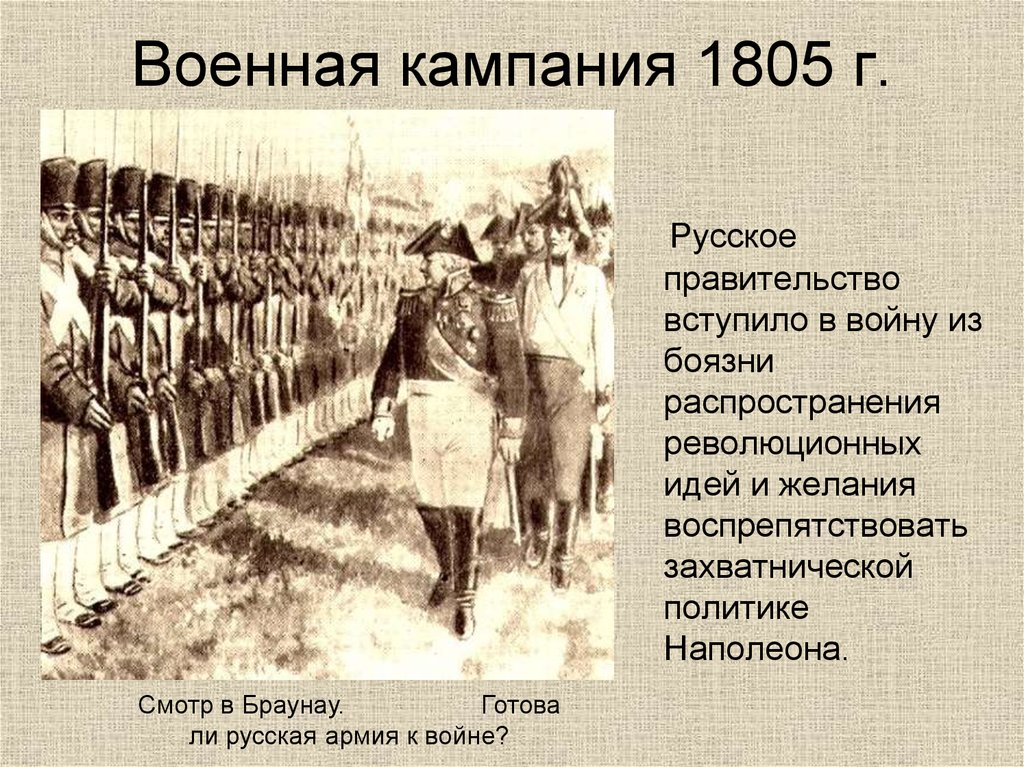 Повествование переносится на поля сражения в Австрию, появляется много новых героев
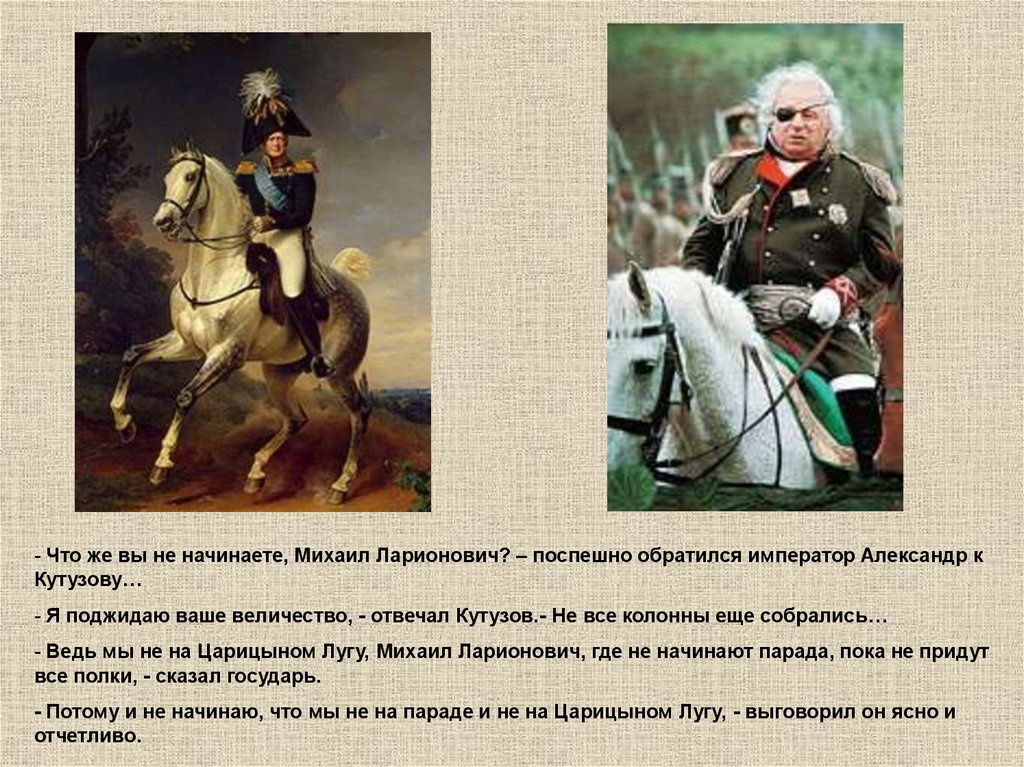 Каковы были цели войны и как смотрели на войну ее непосредственные участники? Русское правительство вступило в войну из боязни распространения революционных идей и желания воспрепятствовать захватнической политике Наполеона. Толстой удачно выбрал для начальных глав войне сцену смотра в Бранау . Идет смотр людям и снаряжению. - Что он покажет? Готова ли русская армия к войне? Считают ли солдаты цели войны справедливыми, понимают ли они их? (Зачитать гл.2)
Шенграбенское сражение , предпринятое по инициативе Кутузова, дало русской армии возможность выйти на соединение со своими частями, шедшими из России.
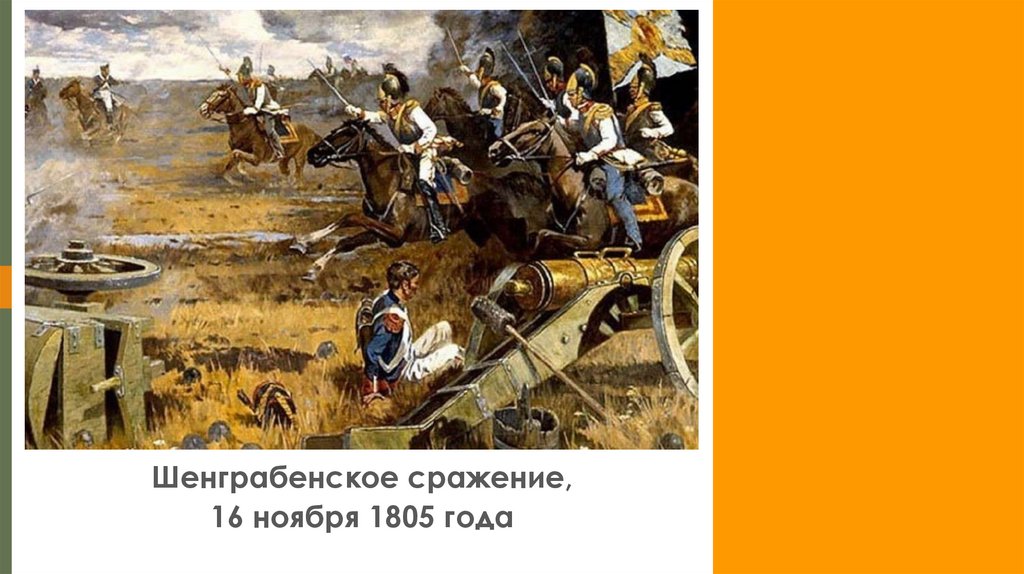 ШЕНГРАБЕНСКОЕ СРАЖЕНИЕ Кратко охарактеризуйте план Кутузова. Как ведет себя рота Тимохина? Как ведет себя батарея Тушина? Охарактеризуйте поведение Долохова.
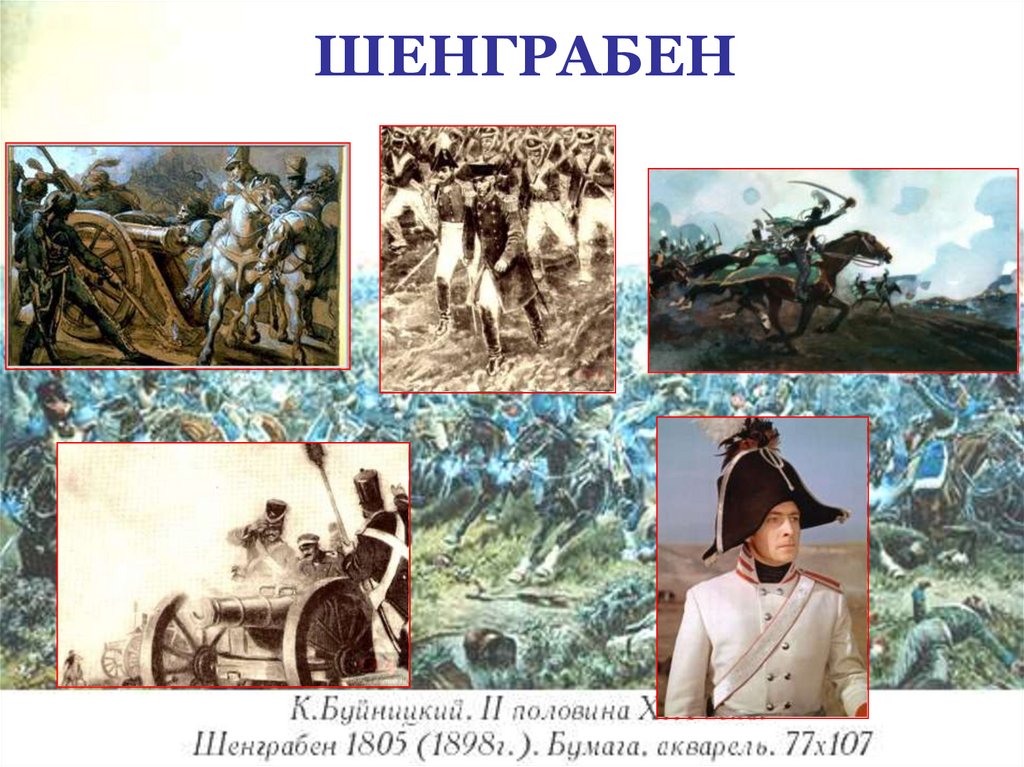 АУСТЕРЛИЦКОЕ СРАЖЕНИЕ (ч.3, гл.11-19) Это композиционный центр, к нему идут все нити бесславной и никому ненужной войны. Отсутствие нравственного стимула для ведения войны, непонятность и чуждость ее целей солдатам, недоверие между союзниками, неразбериха в войсках – все это было причиной поражения русских. По мнению Толстого, именно в Аустерлице подлинный конец войны 1805-1807 гг., так как Аустерлиц выражает суть кампании. « Эпоха наших неудач и срама» - так определил эту войну сам Толстой.
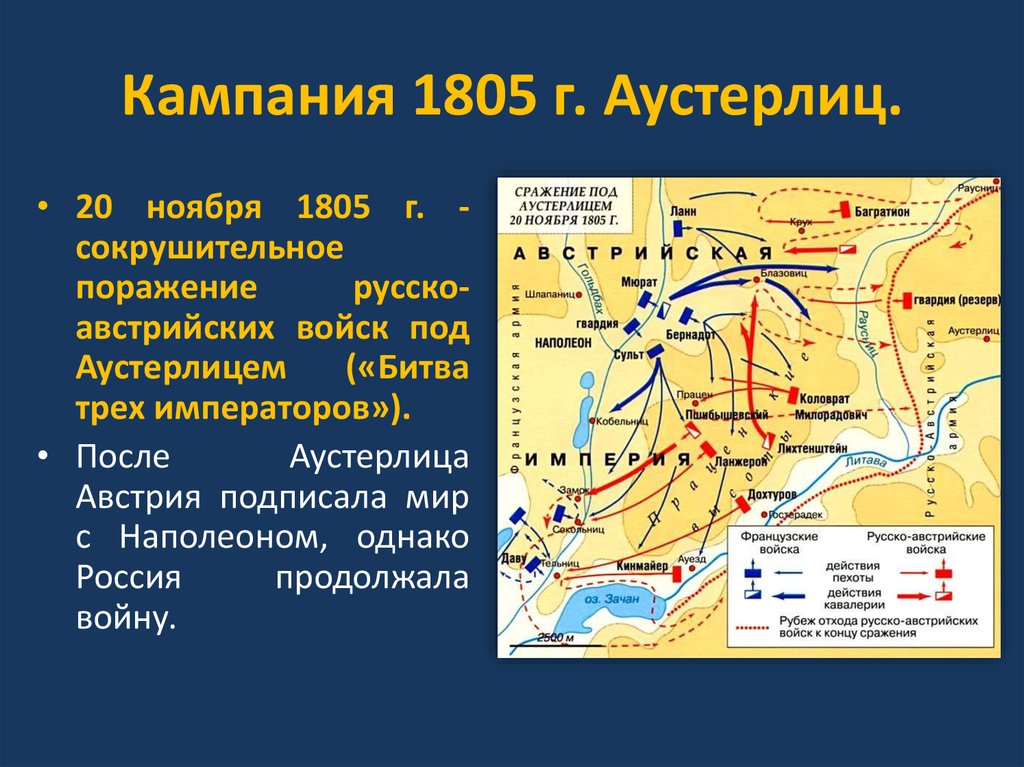 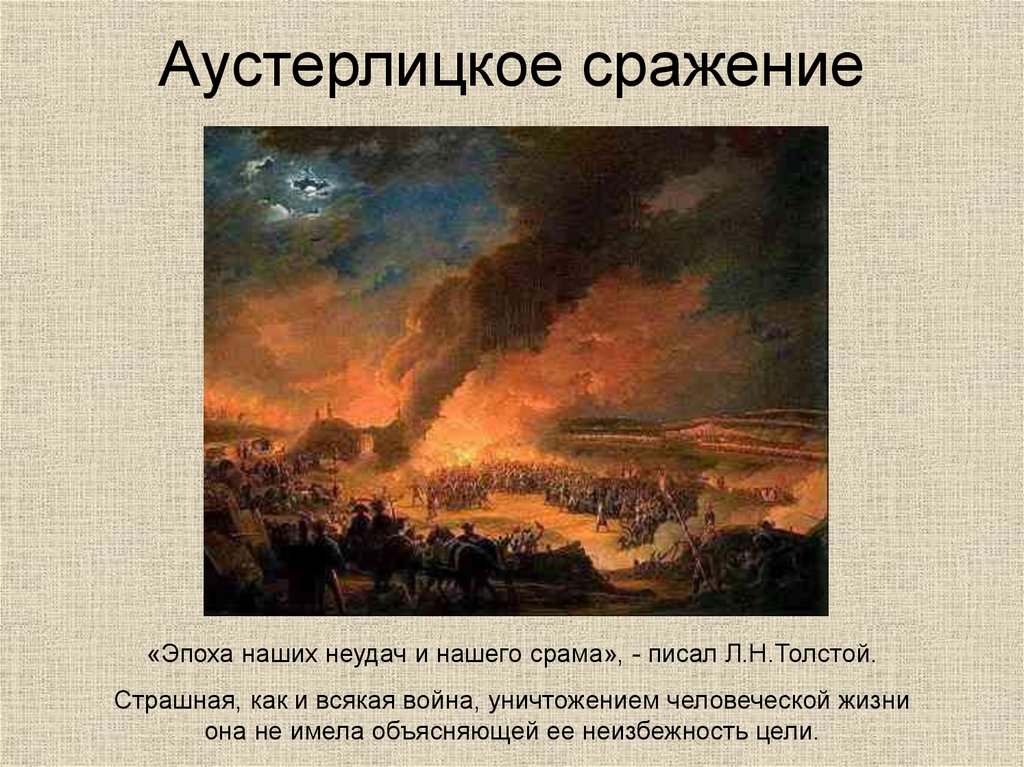 Какие разочарования и для каких героев принесло Аустерлицкое сражение?
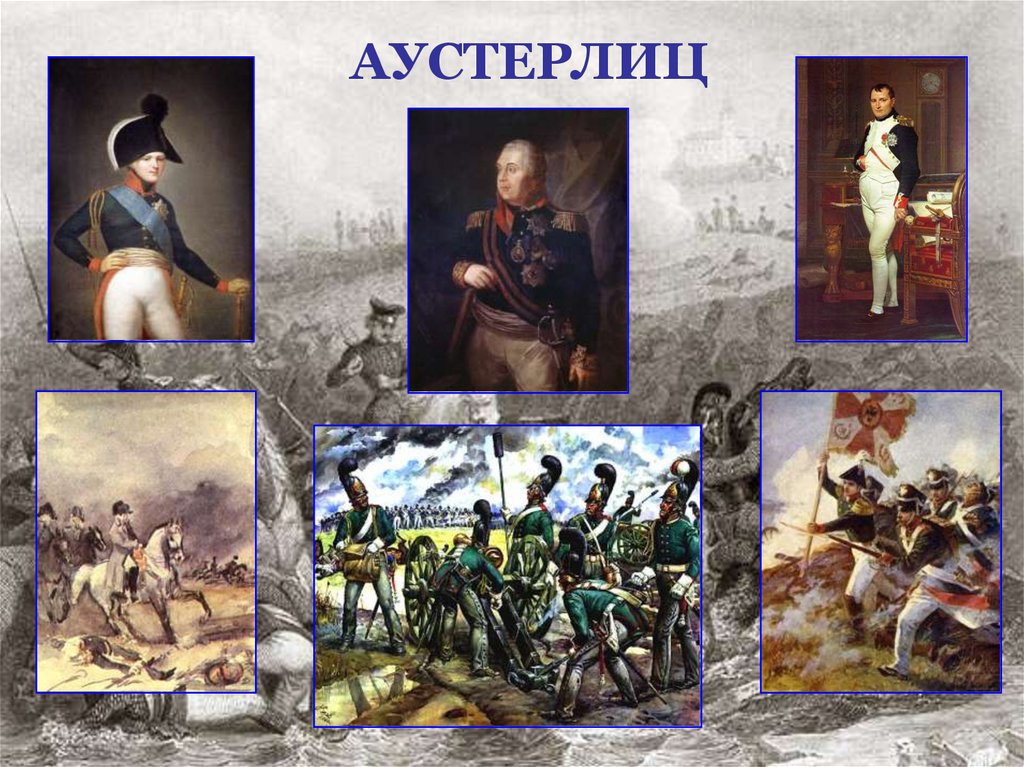 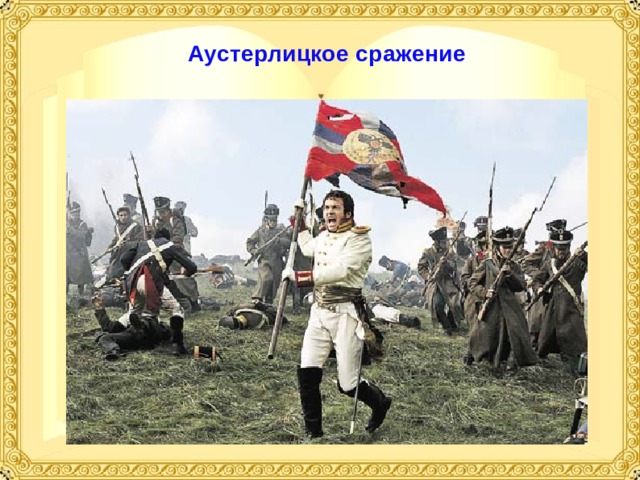 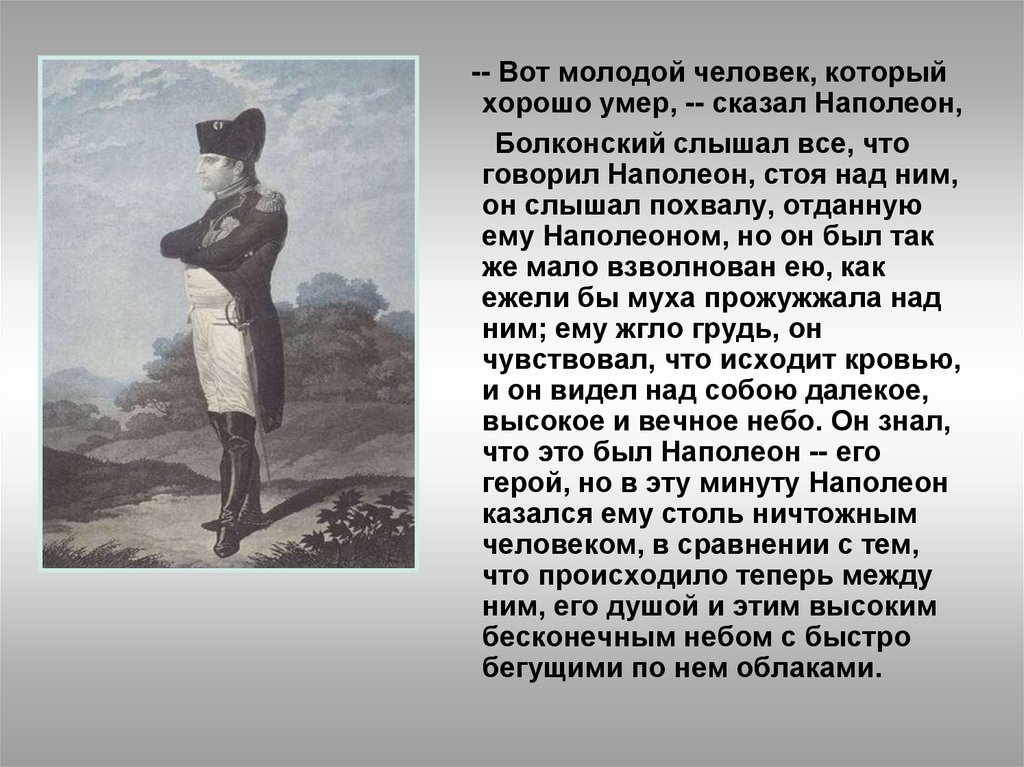 ИЗОБРАЖЕНИЕ ВОЙНЫ 1812 ГОДА 1. « Переправа французов через Неман» (часть 1, гл. 1-2) 2. Оставление русскими своих земель. Смоленск(часть2, гл. 4), Богучарово (часть 2 гл. 8), Москва(часть 1 гл. 23)
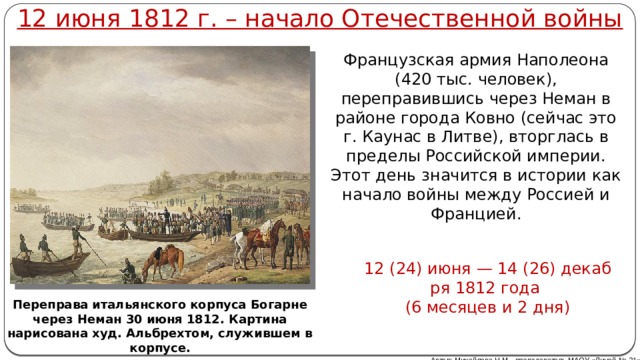 БОРОДИНСКОЕ СРАЖЕНИЕ ( том 3, часть 2, гл. 19-39 )
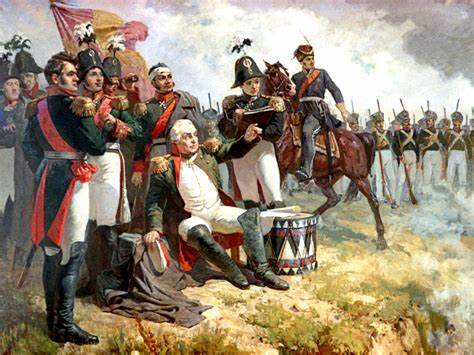 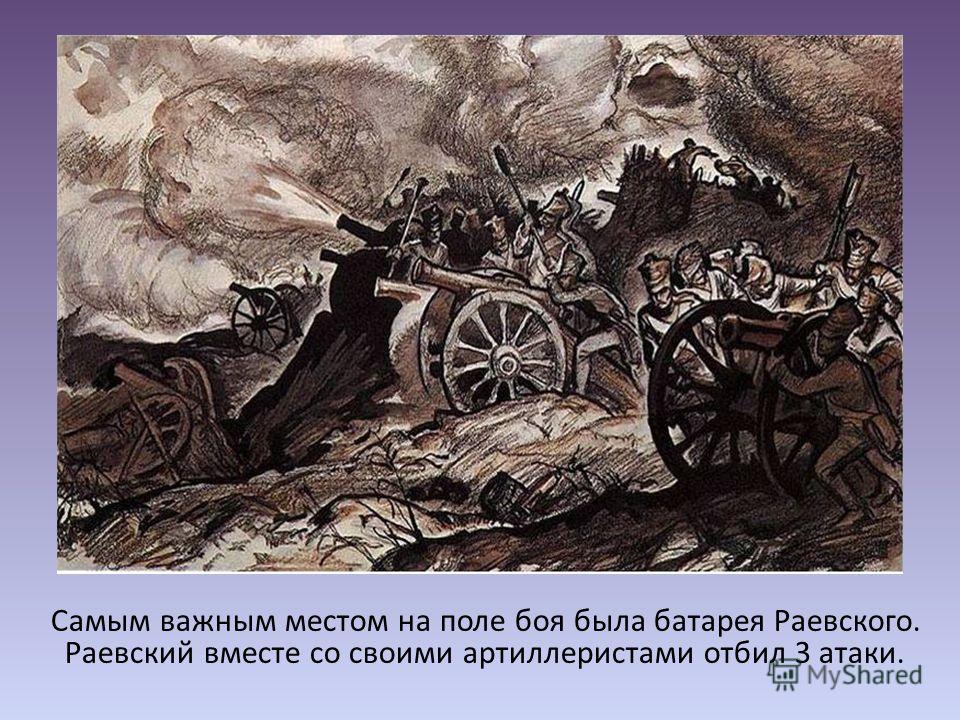 1. Настроение французского лагеря (гл.26-29) 2. Батарея Раевского (гл. 31-32) 3. Поведение Наполеона и Кутузова в битве (гл. 33-35) 4. Ранение князя Андрея, его мужество (гл. 36-37) Как итог Бородинского сражения звучит вывод Толстого о нравственной победе русских (гл. 39).
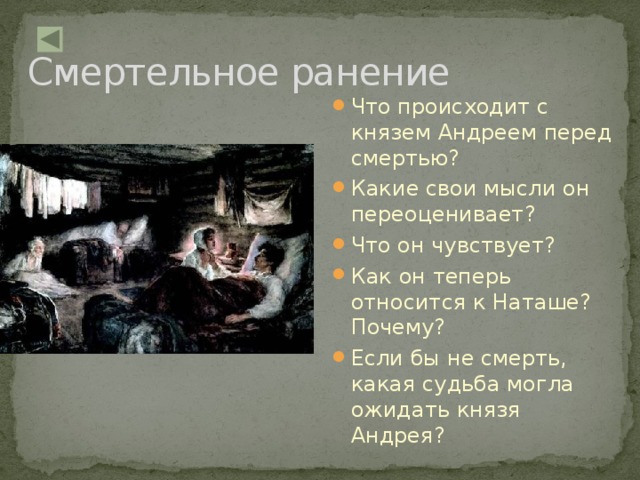 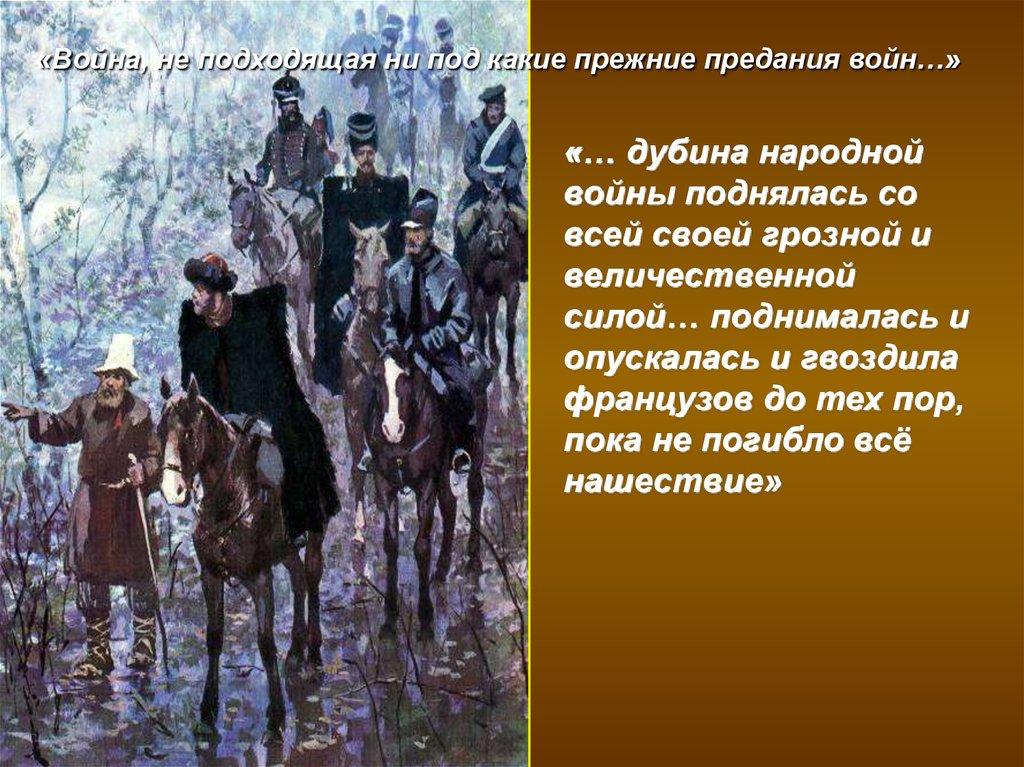 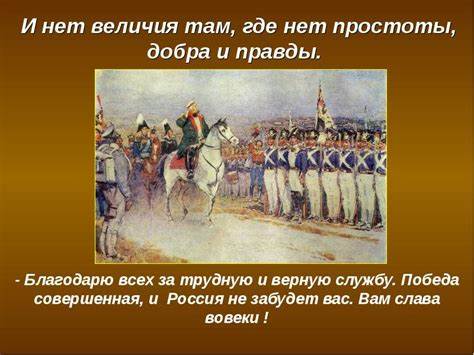